Efficient Informative Sensing using Multiple Robots
Amarjeet Singh, Andreas Krause, Carlos Guestrin and William J. Kaiser
(Presented by Arvind Pereira for CS-599 Sequential Decision Making in Robotics)
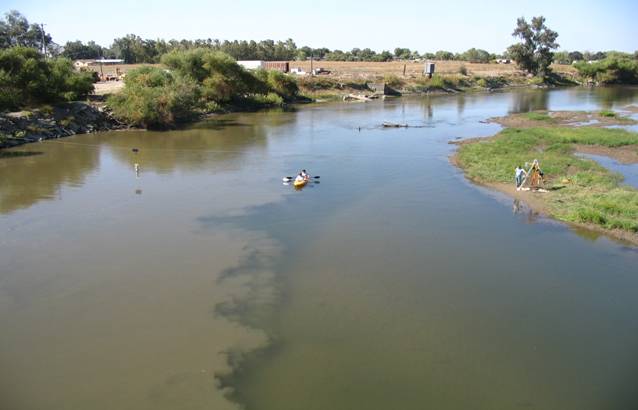 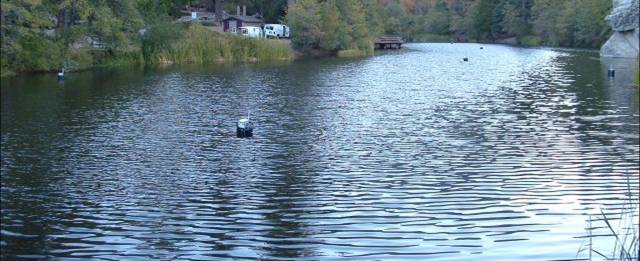 Salt concentration in rivers
Biomass in lakes
Predicting spatial phenomena in large environments
Constraint: Limited fuel for making observations

Fundamental Problem: Where should we observe to maximize the collected information?
2
[Speaker Notes: Abundance of algae in marine systems can block sunlight to underwater vegetation, consume oxygen in the water, and produce surface scum and odors. Hence this nuisance algal bloom could impair the beneficial use of aquatic system.
Firstly, to motivate the need for robot path planning, lets look at some real world scenarios.
Many Biologists are interested in characterizing the growth patterns of phytoplanktons in large aquatic systems such as lakes.
Environmentalists are keen on solving many river related issues by studying the salt concentration over large spatial extent throughout the river stream.
Clearly, mobile robots carrying the sensing devices are required to cover the huge spatial extent of such environments. 
With these robots, we have a typical constraint in terms of limited fuel capacity thus leading to the fundamental problem:]
Challenges for informative path planning
Use robots to monitorenvironment
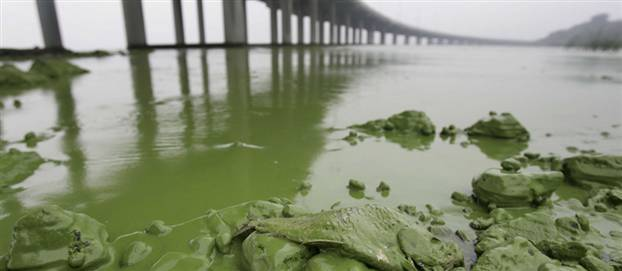 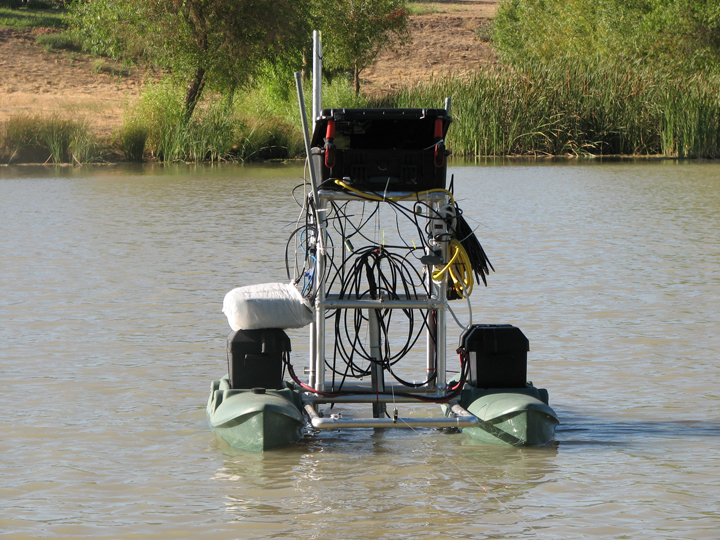 Not just select best k locations A for given F(A). Need to
	… take into account cost of traveling between locations
	… cope with environments that change over time
	… need to efficiently coordinate multiple agents
	Want to scale to very large problems and have guarantees
3
How to quantify collected information?
MI = 4
Path length = 10
MI = 10
Path length = 40
Mutual Information (MI): reduction in uncertainty (entropy) at unobserved locations
							[Caselton & Zidek, 1984]
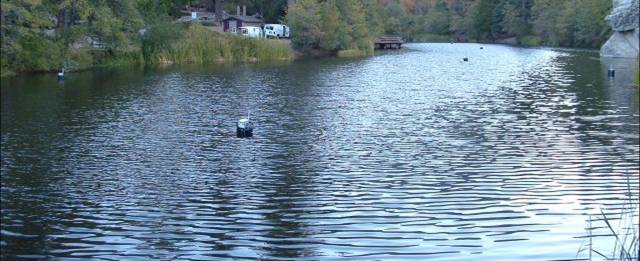 4
[Speaker Notes: Address the tradeoff of path length and collected information
To maximize the collected information, we first need to quantify the information collected from sensing at several locations. 
We use the idea of mutual information that measures the reduction in uncertainty at unobserved locations, given the sensing information from already sampled locations. 
Clearly, if we sample at several locations which are close to each other, we can not get enough information about sensing phenomena at locations far off and hence our collected information will be smaller. On the other hand, if we sample at locations that are spread out throughout the complete sensing environment then we can predict the phenomena all through much more accurately and hence our collected information will be more.]
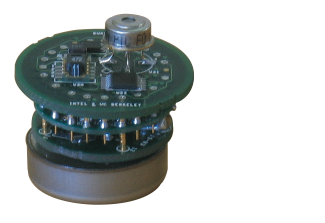 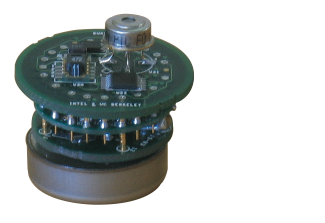 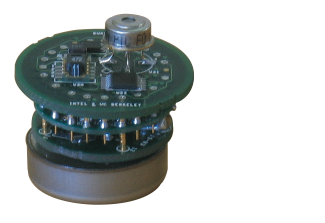 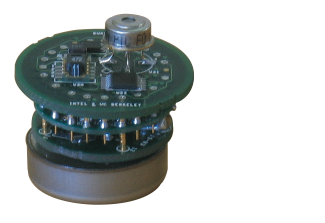 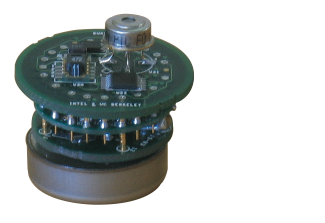 Y1
Y2
Y3
Y4
Y5
Y1
Y2
Y‘
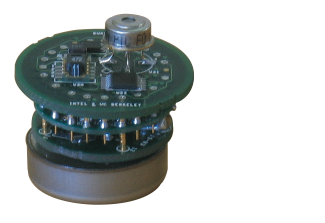 Key observation:  Diminishing returns
Selection A = {Y1, Y2}
Selection B = {Y1,…, Y5}
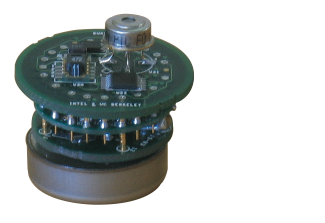 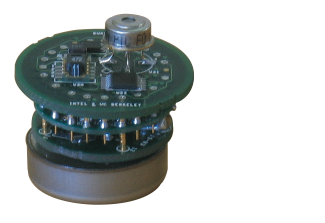 Many sensing quality functions are submodular*:
Information gain [Krause & Guestrin ’05]
Expected Mean Squared Error [Das & Kempe ’08]
Detection time / likelihood [Krause et al. ’08]
…
*See paper for details
Adding Y’ doesn’t help much
Adding Y’ will help a lot!
New observation Y’
+
Y’
B
Large improvement
Submodularity:
A
+
Y’
Small improvement
For A µ B, F(A [ {Y’}) – F(A) ¸ F(B [ {Y’}) – F(B)
5
G1
G4
G2
G3
Lake Boundary
Selecting the sensing locations
Greedy selection of sampling locations is (1-1/e) ~ 63% optimal 
[Guestrin et. al, ICML’05]
Result due to Submodularity of MI:
 Diminishing returns
Greedily select the locations that provide the most amount of information
Greedy may lead to longer paths!
6
reward
reward
= 2
= 1
cost
cost
Greedy - reward/cost maximization
Available Budget = B
Reward = B
2
Cost = B

s
7
[Speaker Notes: Now let us look at how this greedy approach performs when we are constrained by limited budget on the path cost.
Taking a simple example with three sensing locations one of them being the given starting location-s and constraint B on the total cost that can be spent on the path traveled by the mobile robot.
We then quantify the information that can be collected from each of the other two sensing locations, with very small value 4*epsilon collected from one of the locations while information equal to budget B from the other sensing location. 
Further defining the path cost, we follow the greedy approach of selecting the location with higher reward to cost ratio, thus selecting the node with reward 4*epsilon.]
B
B
2
B

Too far!
Greedy - reward/cost maximization
Available Budget = B- 
Greedy Reward  = 2
s
8
[Speaker Notes: Now let us look at how this greedy approach performs when we are constrained by limited budget on the path cost.
Taking a simple example with three sensing locations one of them being the given starting location-s and constraint B on the total cost that can be spent on the path traveled by the mobile robot.
We then quantify the information that can be collected from each of the other two sensing locations, with very small value 4*epsilon collected from one of the locations while information equal to budget B from the other sensing location. 
Further defining the path cost, we follow the greedy approach of selecting the location with higher reward to cost ratio, thus selecting the node with reward 4*epsilon.]
B
2
B

Greedy - reward/cost maximization
Greedy can be arbitrarily poor! 
Available Budget = 0
Greedy Reward  = 2
Optimal Reward = B
s
9
[Speaker Notes: Now let us look at how this greedy approach performs when we are constrained by limited budget on the path cost.
Taking a simple example with three sensing locations one of them being the given starting location-s and constraint B on the total cost that can be spent on the path traveled by the mobile robot.
We then quantify the information that can be collected from each of the other two sensing locations, with very small value 4*epsilon collected from one of the locations while information equal to budget B from the other sensing location. 
Further defining the path cost, we follow the greedy approach of selecting the location with higher reward to cost ratio, thus selecting the node with reward 4*epsilon.]
Lake Boundary
Informative path planning problem
maxp MI(P)
MI – submodular function
C(P) · B
Informative path planning – special case of Submodular Orienteering
Best known approximation algorithm – Recursive path planning algorithm 
					[Chekuri et. Al, FOCS’05]
P
s
Start-
t
Finish-
10
Recursive path planning algorithm 					[Chekuri et.al, FOCS’05]
Recursively search middle node vm
Solve for smaller subproblems P1 and P2
Start (s)
P2
Finish (t)
P1
vm
11
vm
vm3
vm1
vm2
Lake boundary
Recursive path planning algorithm 					[Chekuri et.al, FOCS’05]
Recursively search vm
C(P1) · B1
P1
Start (s)
Finish (t)
Maximum reward
12
Recursive path planning algorithm 					[Chekuri et.al, FOCS’05]
Recursively search vm
C(P1) · B1
Commit to the nodes visited in P1
Committing to nodes in P1 before optimizing P2 makes the algorithm greedy!
Recursively optimize P2
C(P2) · B-B1
Maximum reward
P1
Start (s)
P2
Finish (t)
vm
13
Recursive path planning algorithm					[Chekuri et.al, FOCS’05]
RewardOptimal
log(M)
5000
4500
4000
3500
3000
Execution Time (Seconds)
2500
2000
1500
1000
500
0
60
80
100
120
140
160
Cost of output path (meters)
RewardChekuri
¸
M: Total number of nodes in the graph
Quasi-polynomial running time O(B*M)log(B*M)
B: Budget
OOPS!
Small problem with 23 sensing
locations
14
[Speaker Notes: It was proved by Chekuri and Pai in their FOCS paper that the reward of this recursive greedy algorithm will be at least log M factor of the optimal reward where M is the total number of nodes in the graph. This is currently the best approximation guarantee for this problem. 
However the drawback is that since we have to exhaustively try all combination of budgets B1 and all possible nodes as vm, the running time of the algorithm is quasi-polynomial i.e. it is log exponential in the product of budget B and total number of nodes M.
Here is the result when this algorithm was run on a small real world dataset with only 23 sensing locations.
Oops! The screen is not long enough to show the running time of the algorithm for a problem with only 23 sensing locations and budget constraint equivalent to less than 150 meters for a real world problem.]
Recursive path planning algorithm					[Chekuri et.al, FOCS’05]
5
10
RewardOptimal
4
10
log(M)
3
10
Execution Time (seconds)
2
10
Almost a day!!
1
10
0
10
60
80
100
120
140
160
Cost of output path (meters)
RewardChekuri
¸
M: Total number of nodes in the graph
Quasi-polynomial running time O(B*M)log(B* M)
B: Budget
Small problem with 23 sensing
locations
15
[Speaker Notes: RG – selected 9 locations out of a total of 23 locations.
Our approach – selected 9 locations as well.
To bring that virtual point up in the air, back on the screen, lets look at the plot on the logarithmic scale
For this problem of 23 sensing locations and budget constraint equivalent to 160 meters, it took almost a day on a dual processor machine to provide the resultant output path. One can easily imagine how long you would have to wait if you want to use this nice simple algorithm with strong approximation guarantee for a real world sensing application.]
Recursive-Greedy Algorithm (RG)
G1
G2
G3
G4
Selecting sensing locations
Given: finite set V of locations
Want:       A*µ V such that
		

		       Typically NP-hard!
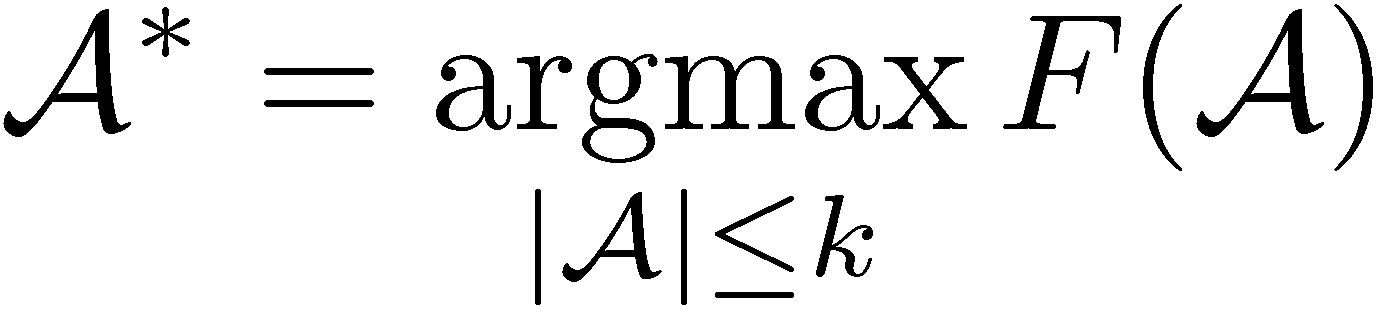 Greedy algorithm:
Start with A = ;
For i = 1 to k
s* := argmaxs F(A [ {s})
A := A [ {s*}
How well does the greedy algorithm do?
17
17
G1
G2
G3
G4
Selecting sensing locations
Given: finite set V of locations
Want:       A*µ V such that
		

		       Typically NP-hard!
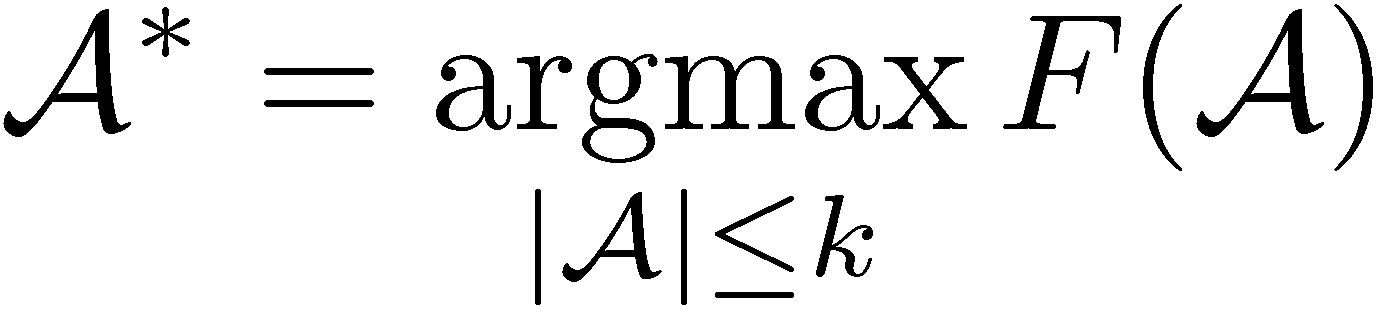 Greedy algorithm:
Start with A = ;
For i = 1 to k
s* := argmaxs F(A [ {s})
A := A [ {s*}
Theorem [Nemhauser et al. ‘78]: 
F(AG) ¸ (1-1/e) F(OPT)
Greedy near-optimal! 
18
18
Sequential Allocation
Sequential Allocation Example
Spatial Decomposition in recursive-eSIP
recursive-eSIP Algorithm
SD-MIPP
eMIP
Branch and Bound eSIP
Experimental Results
Experimental Results : Merced
Comparison of eMIP and RG
Comparison of Linear and Exponential Budget Splits
Computation Effort w.r.t Grid size for Spatial Decomposition
Collected Reward for Multiple Robots with same starting location
Collected Reward for Multiple Robots with different start locations
Paths selected using MIPP
Running Time Analysis
Worst-case running time for eSIP for linearly spaced splits is:
Worst-case running time for eSIP for exponentially spaced splits is:
Recall that Recursive Greedy had:
Approximation guarantee on Optimality
Conclusions
eSIP builds on RG to near-optimally solve max collected information with upper bound on path-cost
SD-MIPP allows multiple robot paths to be planned while providing a provably strong approximation gurantee
Preserves RG approx gurantee while overcoming computational intractability through SD and branch & bound techniques
Did extensive experimental evaluations